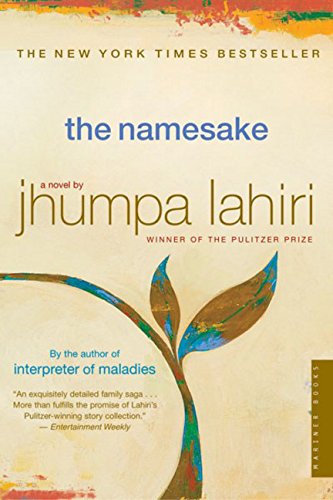 Reading Focus:
Identify how Jhumpa Lahiri’s novel The Namesake conveys views of ASSIMILATION through the use of plot, characters, and conflicts.
Evidence:
Reading Checks
Chapter Summaries
Literary Circles & Socratic Seminar Discussion
Progress Checks
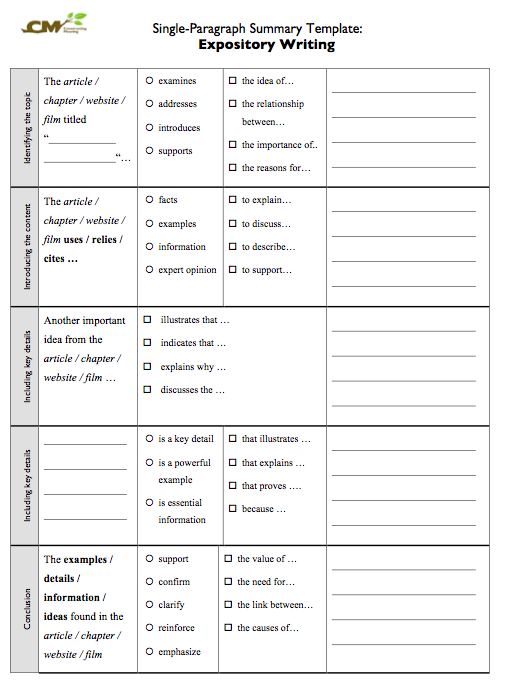 Use Summary Template to identify main idea and key details.
Literary Circles
Small groups of students gather together to discuss a piece of literature in depth. 
The discussion is guided by students' response to what they have read.
 They provide a way for students to engage in critical thinking and reflection as they read, discuss, and respond to books.
Literary Circles
Big Questions
Chapter 1-2 (pp. 1-47): How do Ashoke and Ashima begin to introduce the idea of ASSIMILATION to the reader? 
Chapter 3-5 (48-124): Describe Gogol and evolution of his relationship to his name throughout these chapters.
Chapter 6-8 (125-187): How do the new characters and events in these Chapters reveal Lahiri’s views on the limits of ASSIMILATION?
Chapter 8-10 (188-245): Compare Moushumi and Gogol.  Describe what brings these characters together and what keeps them apart.
Chapter 10-12 (246-291): Describe the character arc of the novel’s protagonist.  How has he change through the events in the novel?  What ideas about assimilation are conveyed through the those changes?
Final Thoughts: Discussion Evaluation
SCORE
I liked when _______ said __________ because _______________.
An interesting idea _______________
Something I learned from the discussion ______________________.
ROOM FOR IMPROVEMENT
I still don’t understand _____________.
IN THE NEXT SOCRATIC SEMINAR…